Первая помощь при травмах на природе
Консультант проекта Кудряшова Е.Е.

Проект выполнил ученик 8 «Б»
Потоцкий Никита
Ядовитые растения
Укусы ядовитых змей
Тепловой и солнечный удары
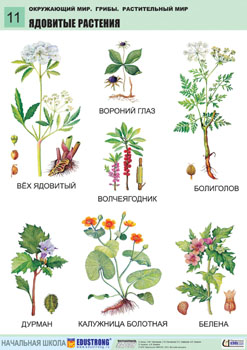 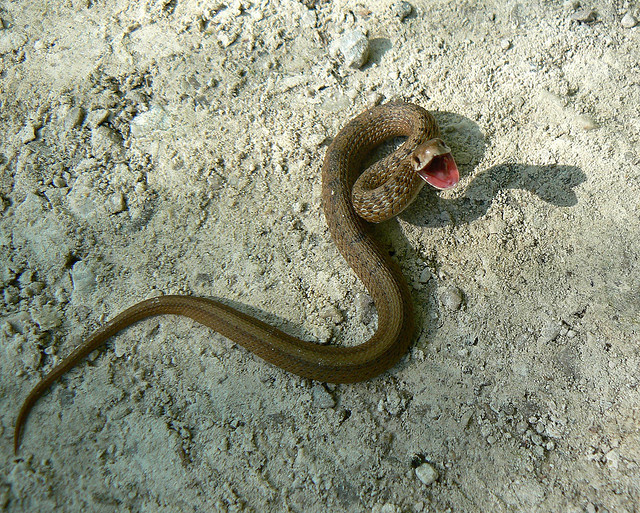 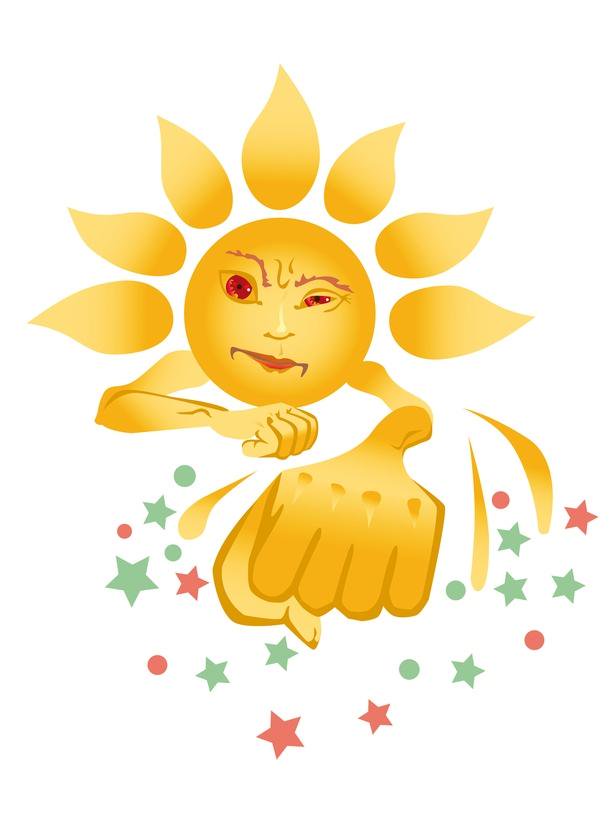 Встречи с крупными млекопитающими
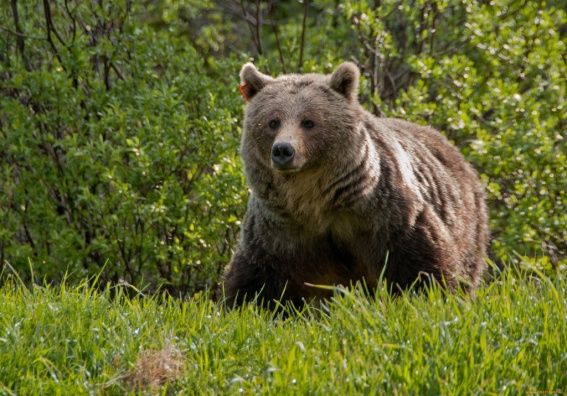 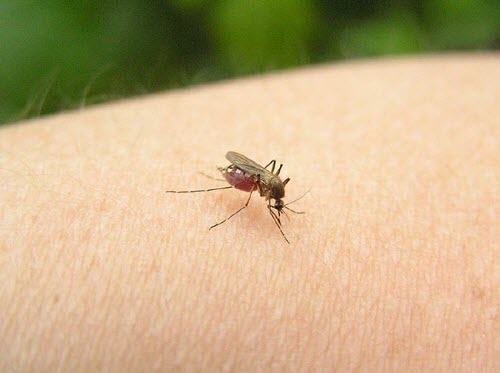 Укусы насекомых, в том числе клещей
Солнечные ожоги
Встречи с животными, зараженными бешенством
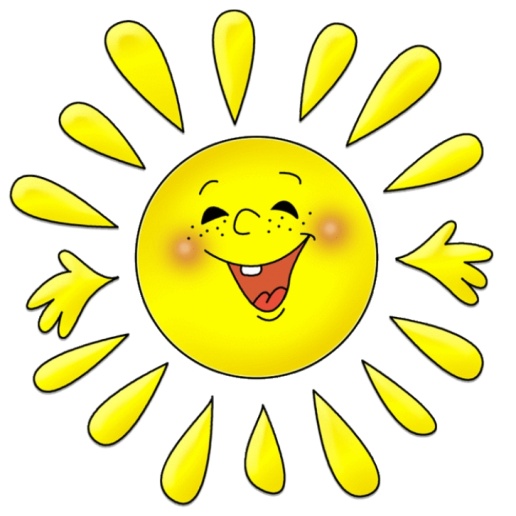 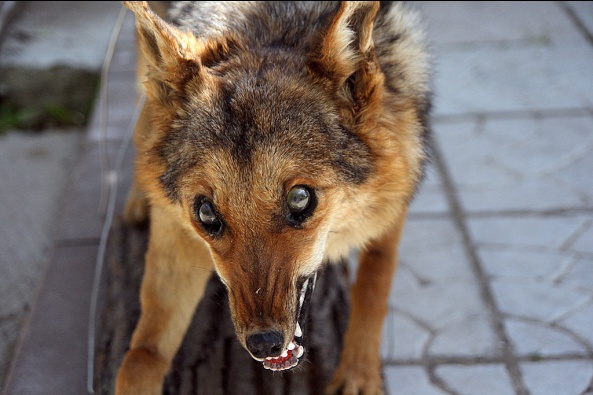 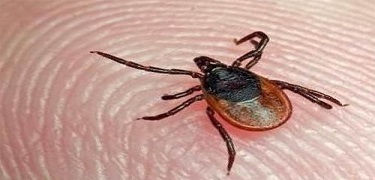 Солнце  и  человек
ОТРИЦАТЕЛЬНОЕ ВЛИЯНИЕ:
1.При недостатке солнечного света у детей развивается рахит
2. При длительном пребывании на солнце развивается  солнечный ожог кожи
3. При злоупотреблении  солнцем возможен солнечный или тепловой удар
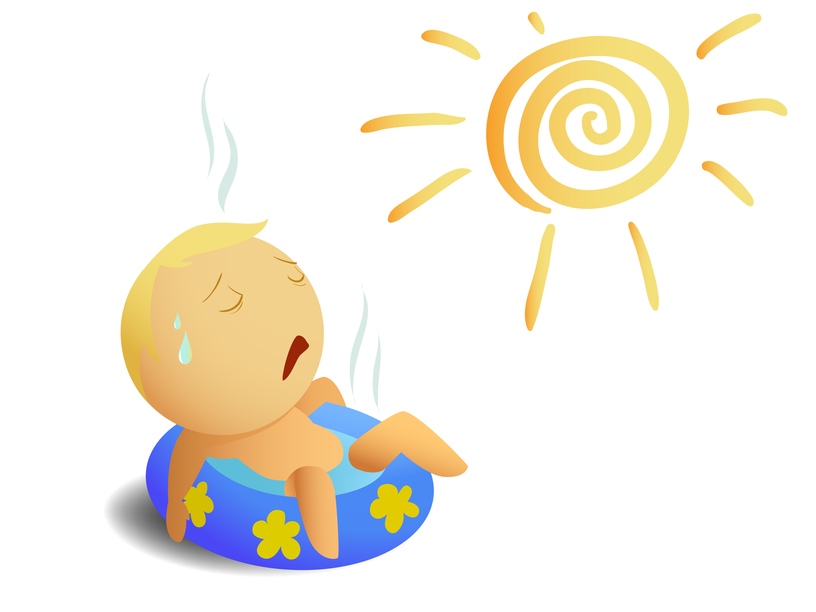 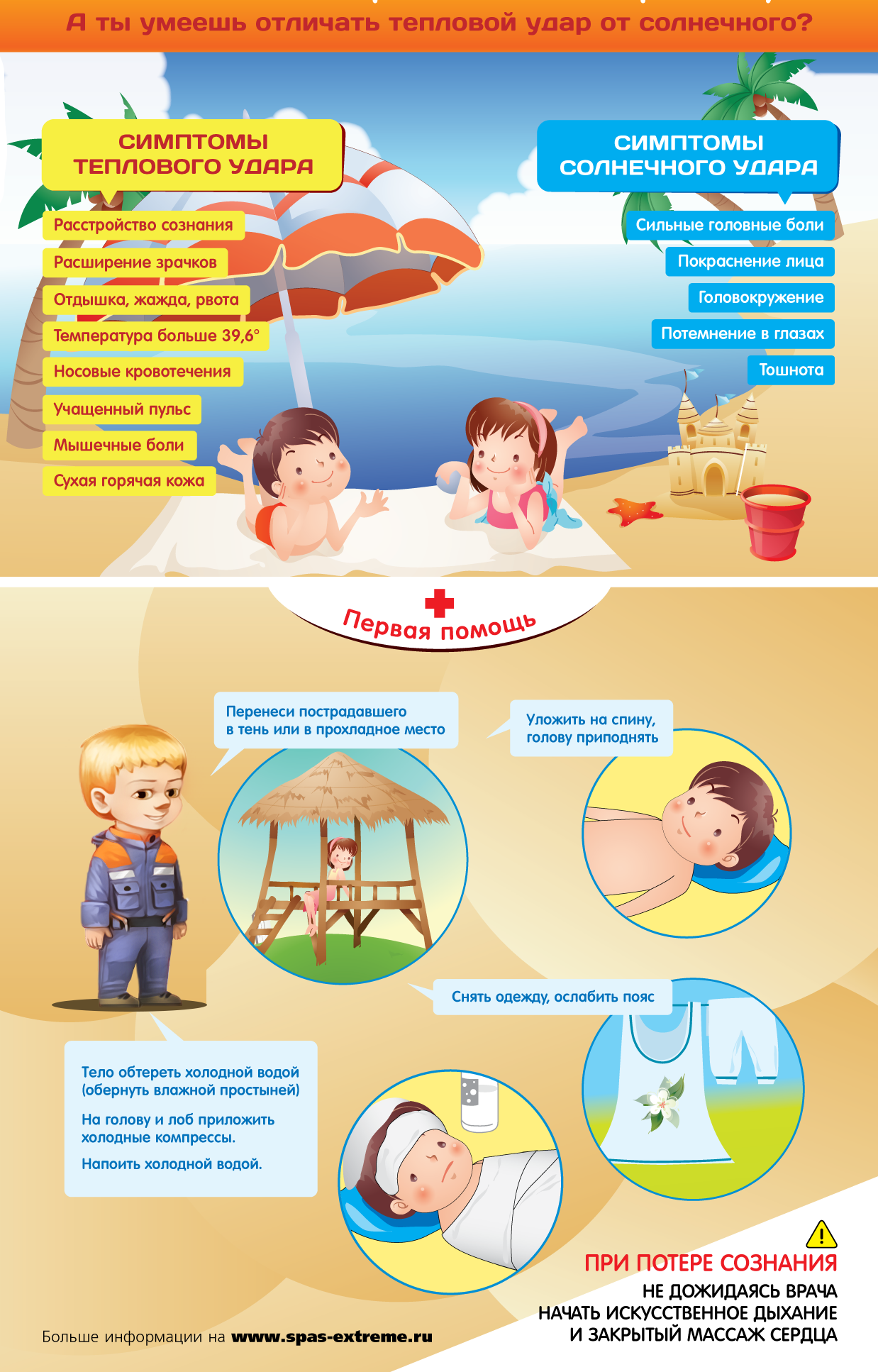 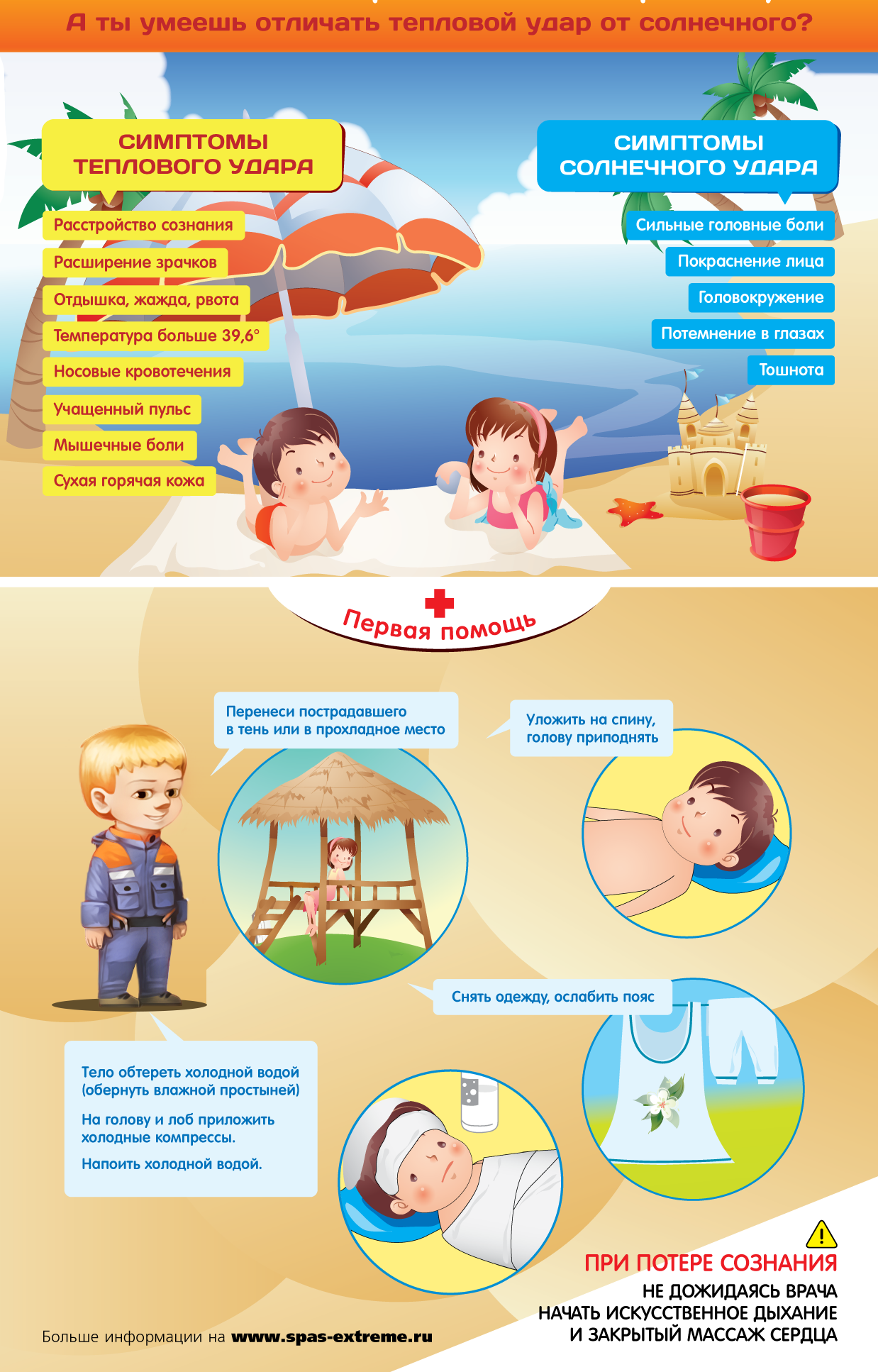 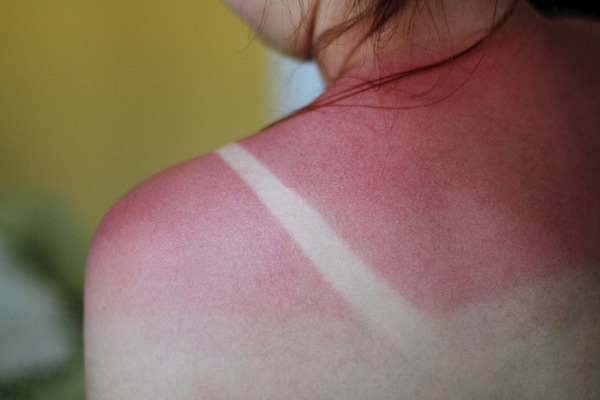 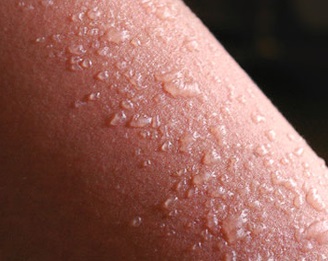 Наиболее распространены солнечные ожоги первой степени. Для них характерно покраснение и болезненность кожи
Более длительное воздействие солнечного излучения приводит к ожогам второй степени – с образованием волдырей, наполненных жидкостью
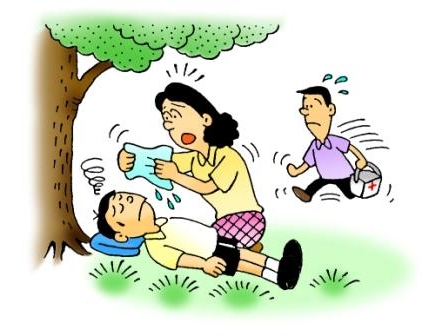 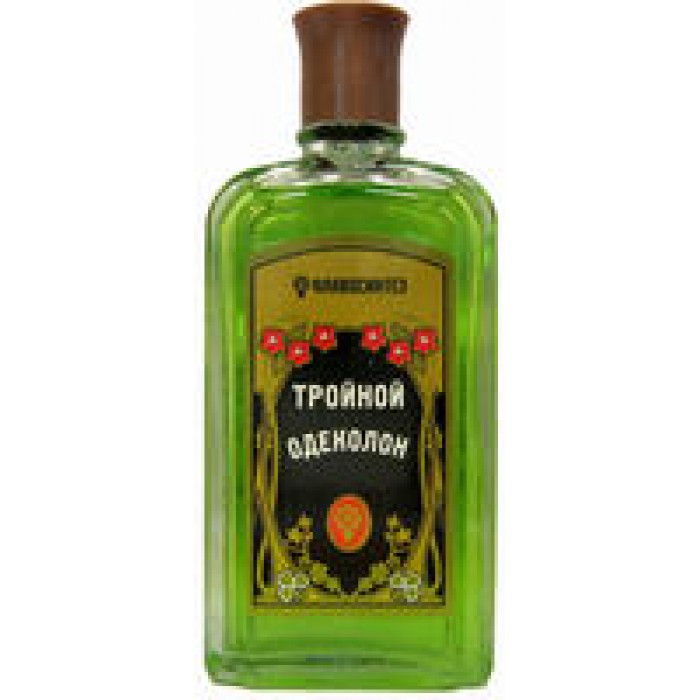 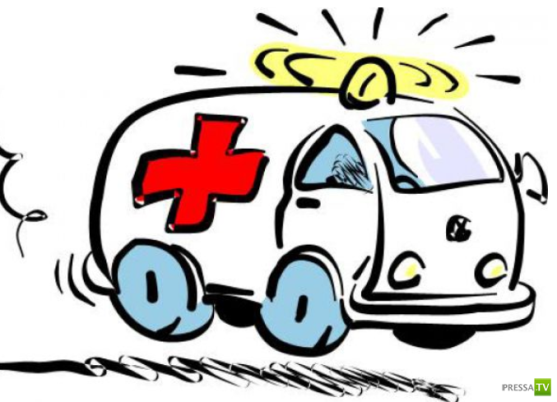 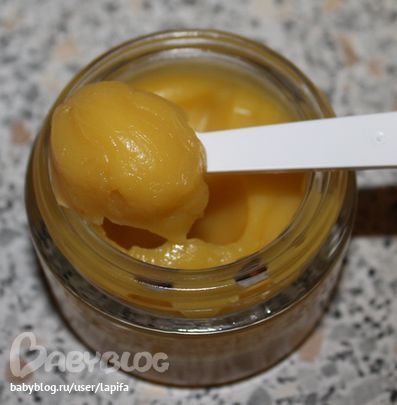 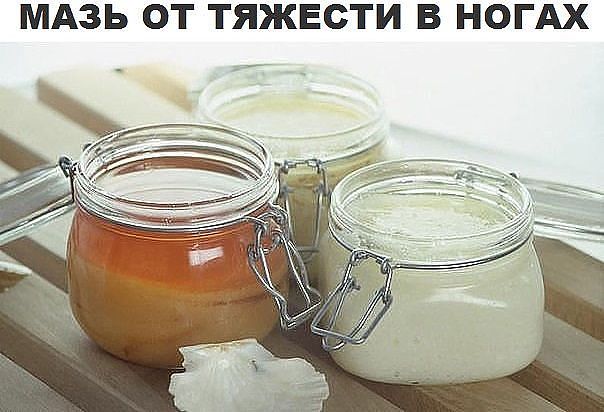 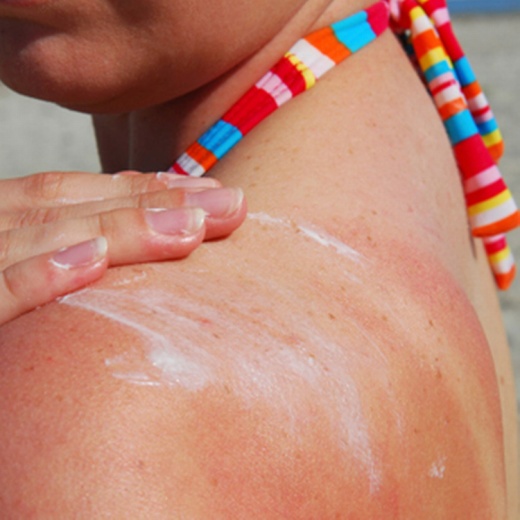 Немедленно спрячьтесь в тень.
Нельзя мазать пораженные места маслом, салом, спиртом, одеколоном и мазями, не предназначенными для лечения ожогов
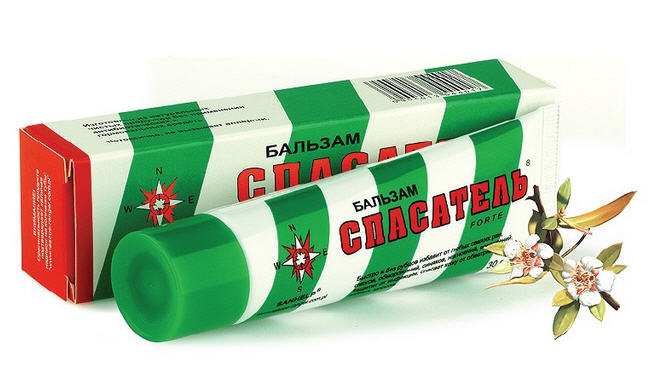 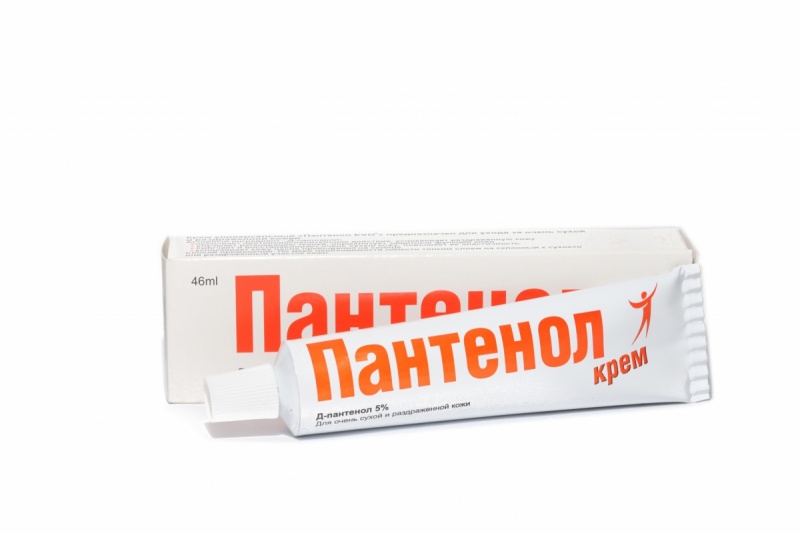 Для уменьшения воспаления и снижения боли существуют специальные средства, которые продаются в аптеках.
Первая помощь при ужаливании насекомым
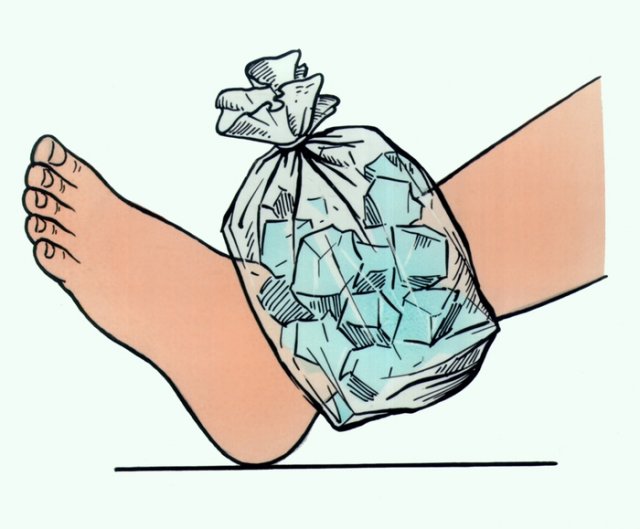 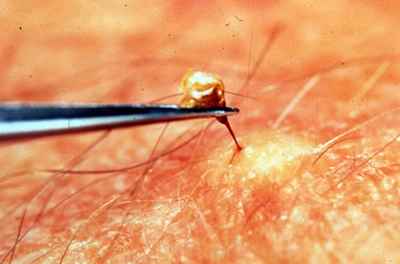 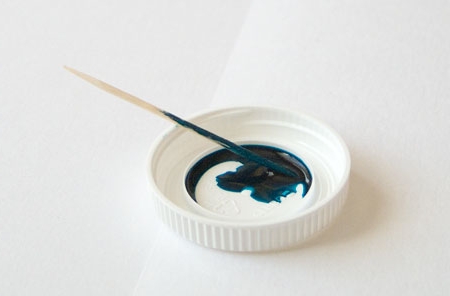 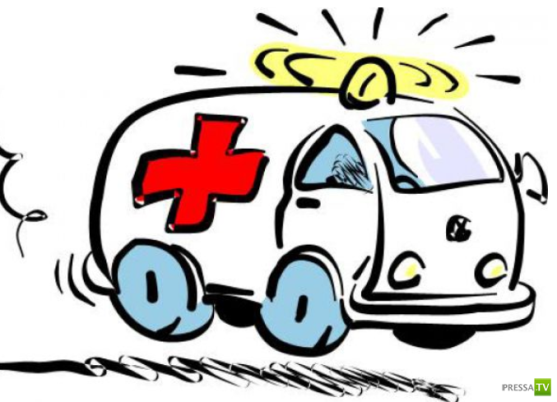 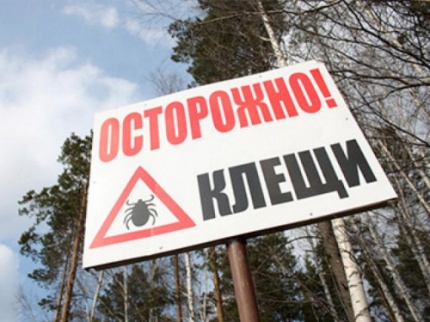 Первая помощь при обнаружении клеща
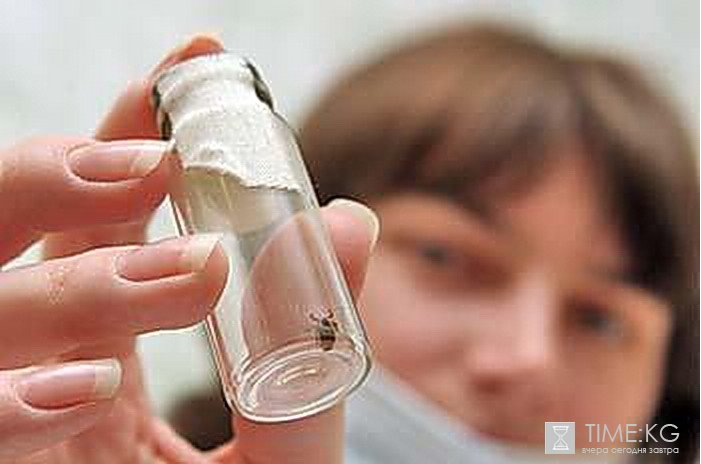 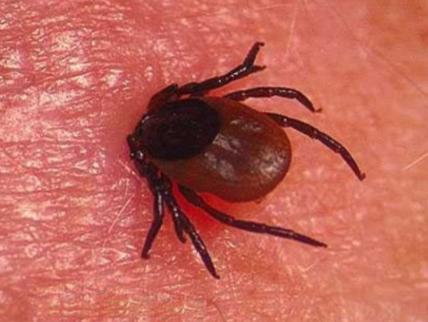 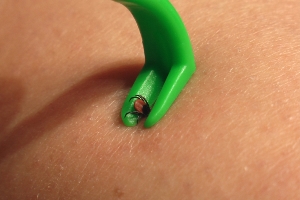 Первая помощь при укусе змеи
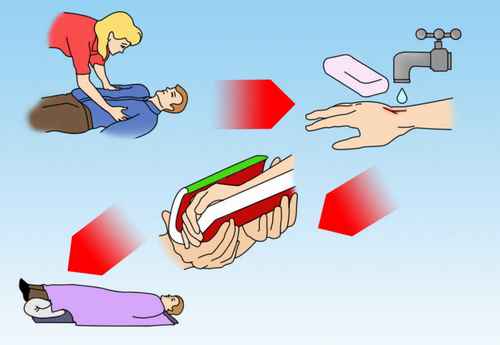 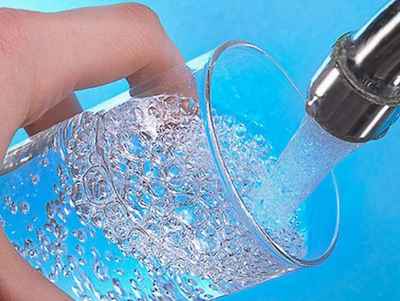 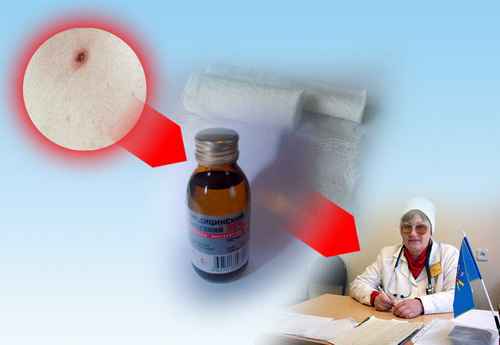 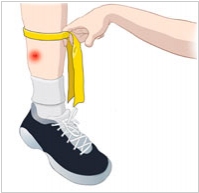 Отравление ядовитыми грибами или растениями
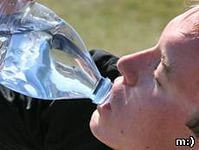 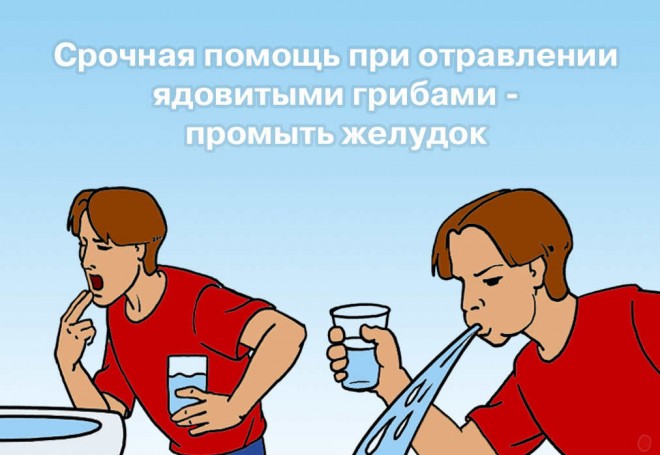 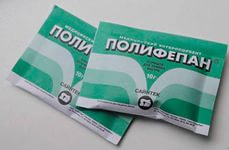 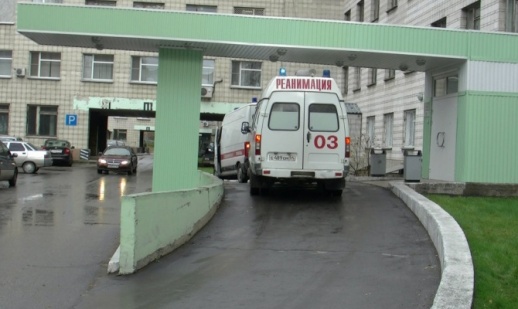 Благодарю за внимание!
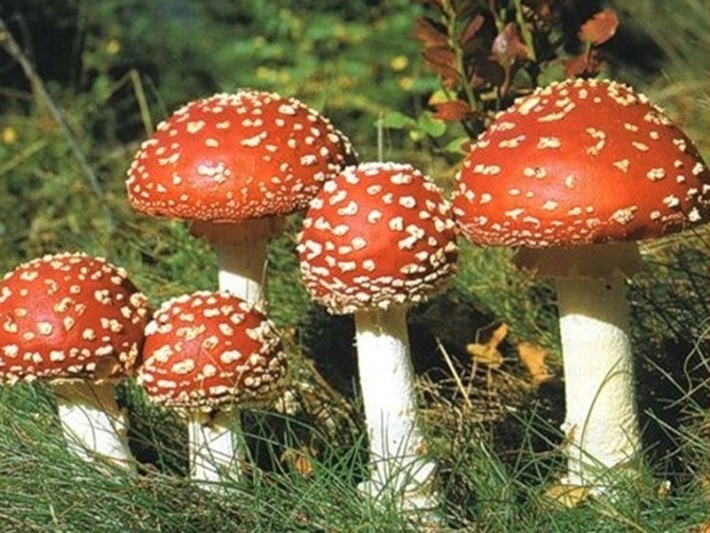 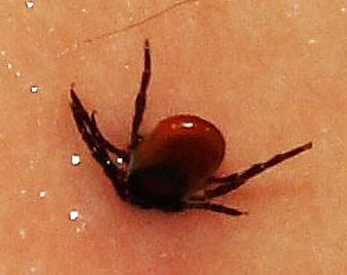 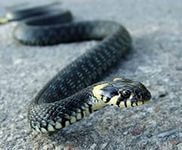 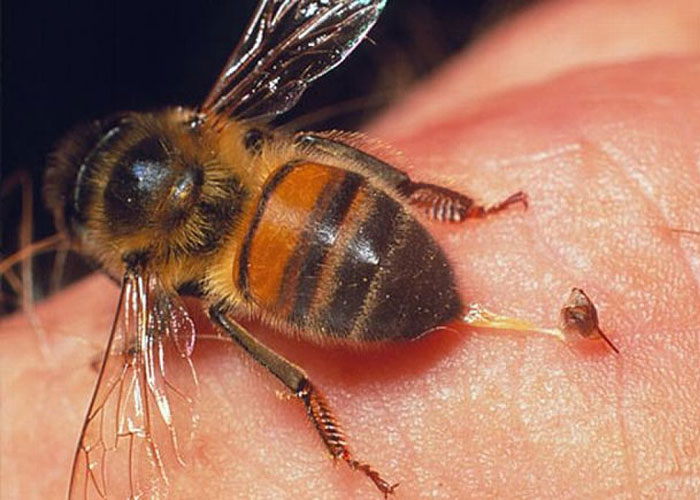 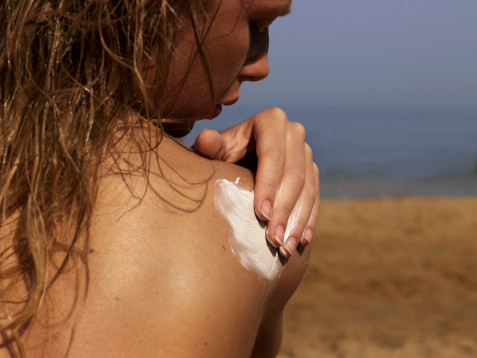